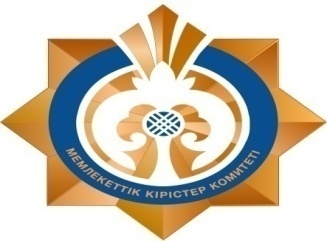 Департамент государственных доходов  по Павлодарской области
ОБЯЗАТЕЛЬНОЕ СОЦИАЛЬНОЕ МЕДИЦИНСКОЕ СТРАХОВАНИЕ - 
ОСМС
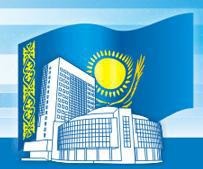 г. Павлодар. 2017 год
ЧТО ДАСТ ОСМС ?
ГРАЖДАНИНУ
Улучшение качества медицинских услуг благодаря  повышению конкуренции между лечебными учреждениями
Широкий  спектр медицинских услуг: 
    - по ГОБМП (скорая помощь, санитарная авиация, диагностику и лечение социальных заболеваний, в том числе представляющие опасность для населения, вакцинацию);
    - по ОСМС (амбулаторно-поликлиническая, стационарная, стационар замещающая, реабилитационная, паллиативная,  сестринский уход, лекарственное обеспечение по утвержденному перечню)
 Уверенность в качественном медицинском обеспечении вне зависимости от уровня доходов и размера платежей 
 Возможность получить высокотехнологичную дорогостоящую медицинскую помощь за счет средств ФСМС
 Снижение незапланированных и теневых платежей за медицинские услуги. Возможность больше средств направить на улучшение питания и здоровый образ жизни.
 Возможность сэкономить на дорогостоящем лечении,. заплатив всего 1414 тенге в месяц (5% от 1 МЗП (2017 года).
 Возможность участвовать в оценке деятельности ЛПУ
ГОСУДАРСТВУ

 Здоровое население
 Устойчивое развитие  системы здравоохранения
 Стабильность общества
 Экономию бюджетных средств
 Разделение  ответственности и бремени за охрану здоровья между Гражданином, Работодателем и Государством
Конкурентоспособность  страны и выполнение  стратегических целей по достижению показателей ОЭСР
РАБОТОДАТЕЛЮ 
Повышение производительности труда за счет улучшения здоровья и  повышения работоспособности работников 
Возможность получать информацию об общем состоянии здоровья коллектива
СИСТЕМЕ ЗДРАВООХРАНЕНИЯ 
Адекватное финансирование растущих затрат. Финансовая устойчивость системы 
 Повышение качества и конкуренции 
Прозрачность и объективность оценки деятельности 
Достойная  заработная плата медицинскому персоналу
Возможность обновления медицинской техники за счет включения в тариф амортизационных отчислений.
2
РАЗМЕРЫ СТАВОК ВЗНОСОВ И ОТЧИСЛЕНИЙ 
В ФОНД СОЦИАЛЬНОГО МЕДИЦИНСКОГО СТРАХОВАНИЯ
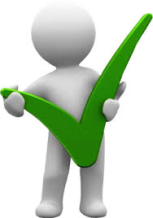 с 2017 года
с 2018 года
с 2019 года
* К иным плательщикам относятся:
неоплачиваемые работники семейных предприятий, крестьянских или фермерских хозяйств;
домохозяйки;
физические лица, занимающиеся личным подсобным хозяйством и производящие продукцию для собственного потребления;
физические лица, осуществляющие предпринимательскую деятельность, годовой доход которых не превышает 12-кратный размер минимальной заработной платы, и, следовательно, не подлежащие государственной регистрации в органах государственных доходов и уплате налогов;
5. физические лица, длительное время находящиеся в поиске работы, но не желающие регистрироваться в качестве безработных, живущие за счет сбережений;
6. другие физические лица, которые не имеют распознаваемые доходы.
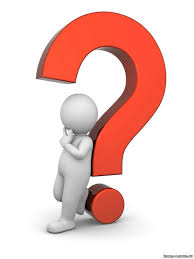 3
ПЕРВЫЙ СТАРТ: 1 ИЮЛЯ 2017 ГОДА
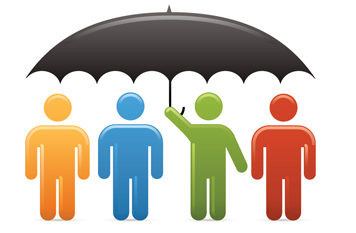 КОД НАЗНАЧЕНИЯ ПЛАТЕЖА:  121
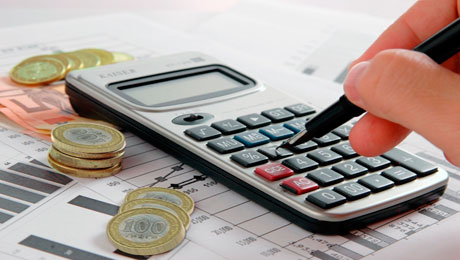 ЕСЛИ ВЫ РАБОТОДАТЕЛЬ
1% от ЗП работника в 2017г . 
1,5% - в 2018-2019 гг.
2% - в 2020 г.
3% - после 2022 г.
СКОЛЬКО?
ПЛАТЕЖИ
ЗА КОГО?
Ежемесячно с 1 июля 2017 года
СРОК ОПЛАТЫ: ДО 25 ЧИСЛА МЕСЯЦА, СЛЕДУЮЩЕГО ЗА ОТЧЕТНЫМ
За работников
ПЕНЯ ЗА КАЖДЫЙ ДЕНЬ ПРОСРОЧКИ В РАЗМЕРЕ 
2,5 КРАТНОЙ ОФИЦИАЛЬНОЙ СТАВКИ РЕФИНАНСИРОВАНИЯ, УСТАНОВЛЕННОЙ НАЦИОНАЛЬНЫМ БАНКОМ
ОГРАНИЧЕНИЕ ПО ВЫПЛАТЕ - не должен превышать 15 МЗП (366885 тенге в 2017 году)
4
5
ПЕРВЫЙ СТАРТ: 1 ИЮЛЯ 2017 ГОДА
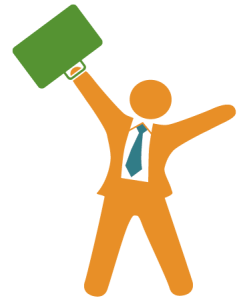 КОД НАЗНАЧЕНИЯ ПЛАТЕЖА:
122
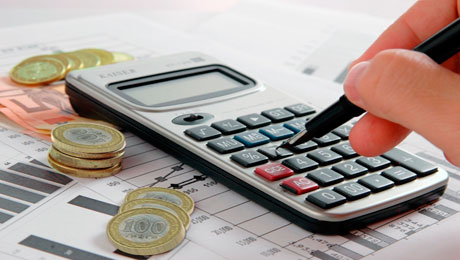 ЕСЛИ ВЫ ИНДИВИДУАЛЬНЫЙ ПРЕДПРИНИМАТЕЛЬ
5% от 2 МЗП. 

Это 2445,9 тенге в месяц в 2017 г., 2828 тенге в месяц - в 2018 году.
ЗА КОГО?
СКОЛЬКО?
ПЛАТЕЖИ
За себя и своих работников. 

За себя как ИП, за работников – как работодатель.
ПЕНЯ ЗА КАЖДЫЙ ДЕНЬ ПРОСРОЧКИ В РАЗМЕРЕ 
2,5 КРАТНОЙ ОФИЦИАЛЬНОЙ СТАВКИ РЕФИНАНСИРОВАНИЯ, УСТАНОВЛЕННОЙ НАЦИОНАЛЬНЫМ БАНКОМ
ВАЖНО: 
Проверить данные ИИН и ФИО при перечислении средств
Срок оплаты взносов: до 25 числа месяца, следующего за отчетным
Ограничения по выплате – не должен превышать 15 МЗП
Ежемесячно с 1 июля 2017 года
6
ОБЯЗАТЕЛЬНОЕ СОЦИАЛЬНОЕ МЕДИЦИНСКОЕ СТРАХОВАНИЕ – СОЦИАЛЬНАЯ РЕФОРМА
1) дети;
2) лица, зарегистрированные в качестве безработных;
3) неработающие беременные женщины;
4) неработающие лица, фактически воспитывающие ребенка (детей) до достижения им (ими) возраста трех лет;
5) лица, находящиеся в отпусках в связи с рождением ребенка (детей), усыновлением (удочерением) новорожденного ребенка (детей), по уходу за ребенком (детьми) до достижения им (ими) возраста трех лет;
6) неработающие лица, осуществляющие уход за ребенком инвалидом в возрасте до 18 лет;
7) получатели пенсионных выплат, в том числе инвалиды и участники Великой Отечественной войны;
8) лица, отбывающие наказание по приговору суда в учреждениях уголовно-исполнительной (пенитенциарной) системы (за исключением учреждений минимальной безопасности);
9) лица, содержащиеся в следственных изоляторах;
10) неработающие оралманы;
11) многодетные матери, награжденные подвесками «Алтын алқа», «Күміс алқа» или получившие ранее звание «Мать-героиня», а также награжденные орденами «Материнская слава» I и II степени;
12) инвалиды;
13) лица, обучающиеся по очной форме обучения в организациях среднего, технического и профессионального, послесреднего, высшего образования, а также послевузовского образования;
14) лица, завершившие обучение по очной форме обучения в организациях среднего, технического и профессионального, послесреднего, высшего образования, а также послевузовского образования в течение трех календарных месяцев, следующих за месяцем, в котором завершено обучение и т.д..
ОТ ВЗНОСОВ ОСВОБОЖДАЮТСЯ 14 ЛЬГОТНЫХ КАТЕГОРИЙ ГРАЖДАН, т.е. 10 МЛН ЧЕЛОВЕК, КОТОРЫЕ ПОЛУЧАТ СТРАХОВКУ ОТ ГОСУДАРСТВА
РАБОТОДАТЕЛЬ НЕ ПЛАТИТ СТРАХОВКУ, ЕСЛИ ЕГО РАБОТНИК ВХОДИТ В ЧИСЛО «ЛЬГОТНИКОВ»
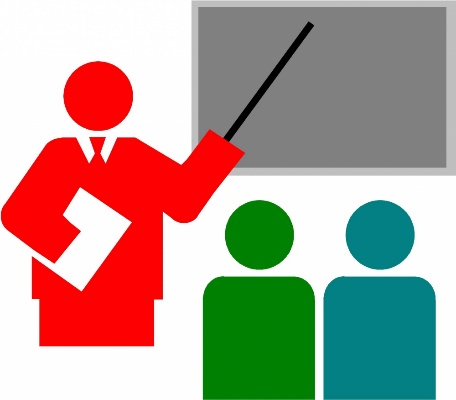 7
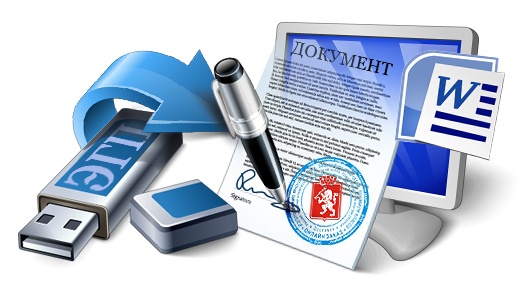 РЕКВИЗИТЫ ДЛЯ ОПЛАТЫ ОТЧИСЛЕНИЙ 
И ВЗНОСОВ ОСМС
 
С 1 июля 2017 года начнет внедрена система обязательного социального медицинского страхования, основанная на солидарной ответственности государства, работодателей и граждан.
За обязательное медицинское социальное страхование можно оплатить через банки второго уровня и отделения АО «Казпочта» по следующим реквизитам:
Получатель – НАО «Государственная корпорация «Правительство для граждан»;
БИН бенефициара 160440007161
ИИК KZ92009MEDS368609103
БИК GCVPKZ2A
КБЕ 11
КНП с 121 по 128 (в зависимости от назначения платежа)
КНП для работодателя 121 - Отчисления на обязательное социальное медицинское страхование;
КНП для ИП и ФЛ ГПД с 122  Взносы на обязательное социальное медицинское страхование;
123 - Пеня за несвоевременное перечисление отчислений на обязательное социальное медицинское страхование;
124 - Пеня за несвоевременное перечисление взносов на обязательное социальное медицинское страхование.
8
Административная  ответственность:
Статья 92-1 КоАП РК за нарушение законодательства Республики Казахстан об обязательном социальном медицинском страховании
Впервые - предупреждение
Совершенные повторно в течение года после наложения административного взыскания, - влекут штраф на частных нотариусов, частных судебных исполнителей, адвокатов, профессиональных медиаторов, субъектов малого предпринимательства или некоммерческие организации в размере двадцати, на субъектов среднего предпринимательства - в размере тридцати, на субъектов крупного предпринимательства - в размере пятидесяти процентов от суммы неуплаченных (неперечисленных), несвоевременно и (или) неполно уплаченных (перечисленных) отчислений и (или) взносов
9
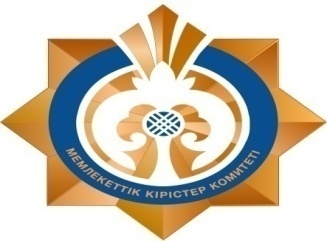 Сайт  Комитета  государственных  доходов  
Министерства  финансов Республики  Казахстан  - 
www.kgd.gov.kz.
 Страница  на сайте Департамента государственных доходов по Павлодарской области: 
www. pvl.kgd.gov.kz;
     Страница  на сайте Акимата области: www.pavlodar.gov.kz;
     Социальные сети:
twitter –ДГД  Павлодарской области 
facebook – ДГД по  Павлодарской области
Вk – Дгд - По Павлодарской Области
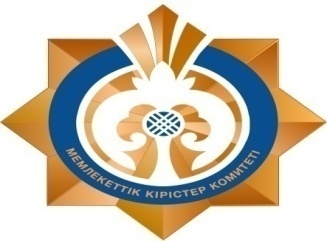 В случаях возникновения незаконных требований коррупционного характера со стороны сотрудников Департамента государственных доходов по Павлодарской  области, необоснованных задержек в оформлении документов, волокиты, а также действий сотрудников, порочащих честь государственного служащего, и других вопросов просим незамедлительно обратится по телефонам:
	И.о. Руководителя ДГД по Павлодарской  области – Байгурманов Ернур Ерматович,  тел. 8 (7182) 32-13-59;
 	Заместитель руководителя – Шакирова Асем Амангельдиновна,  тел.  8 (7182) 32-13-59;  
	Руководитель управления внутренней безопасности – Курманов Ерлан Ныгметуллинович, тел. 8  (7182)  65-40-08;
	Мобильный телефон  управления внутренней безопасности 
ДГД по Павлодарской области: 8747 808 74 19.
	Телефон доверия: 8 (7182) 61-32-81.
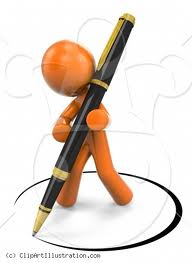 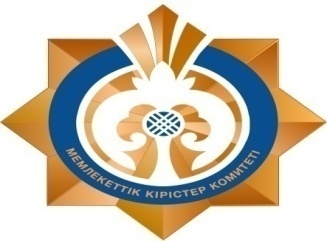 Благодарю за внимание!
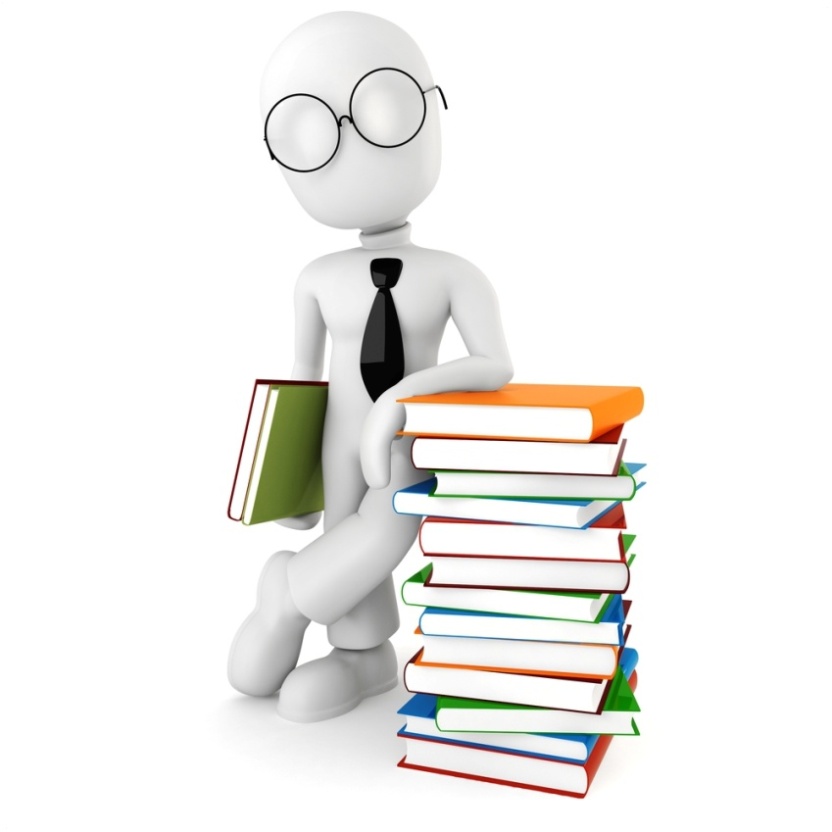